What’s Up with PDAP?
Sara Jacobson, executive director of training
First a little history…
Enough about me…
Berks Co. 1998
Philly 1999
Temple Law 2009
PDAP 2020
GOALS
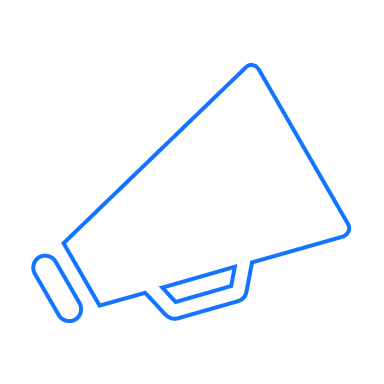 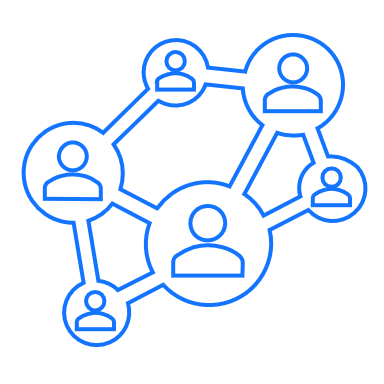 Public Defenders’ Voices
Training to as many PDs as possible
Support & Connect
training
2020 -85
New Attorney (Rico)
Trial skills 
NEPA- New Attorney 
2021 - 258
ACCR Capital Case –Jan.
NACDL DDRD – Jan./Feb.  (147)
NWPA Advanced Cross – March
St. Joe’s Addiction – April   
New Attorney – May
 Monthly ACCR Capital Case CLEs ~ 40 ppl/month
training
2020
New Attorney (Rico)
Trial skills
NEPA- New Attorney
2021
ACCR Capital Case
NACDL DDRD
NWPA Advanced Cross
St. Joe’s Addiction
New Attorney
Regional Trainings
Goal = to train PDs we don’t see in Carlisle
Trained by PDs from the region
Regional Trainings
Next up?
10/13 - 10/15 in Lycoming County
Upcoming trainings
Monthly PDAP/ACCR Capital case trainings
6/30:  DNA 101,   3:00 to 4:30 
7/28:  Judges Viewpoint,   12 to 1:30
Trial Skills with Dickinson
Online
August 9 – 13,    1 to 5pm
Capital Case BYOC
IN PERSON
December 1 - 3
Upcoming trainings
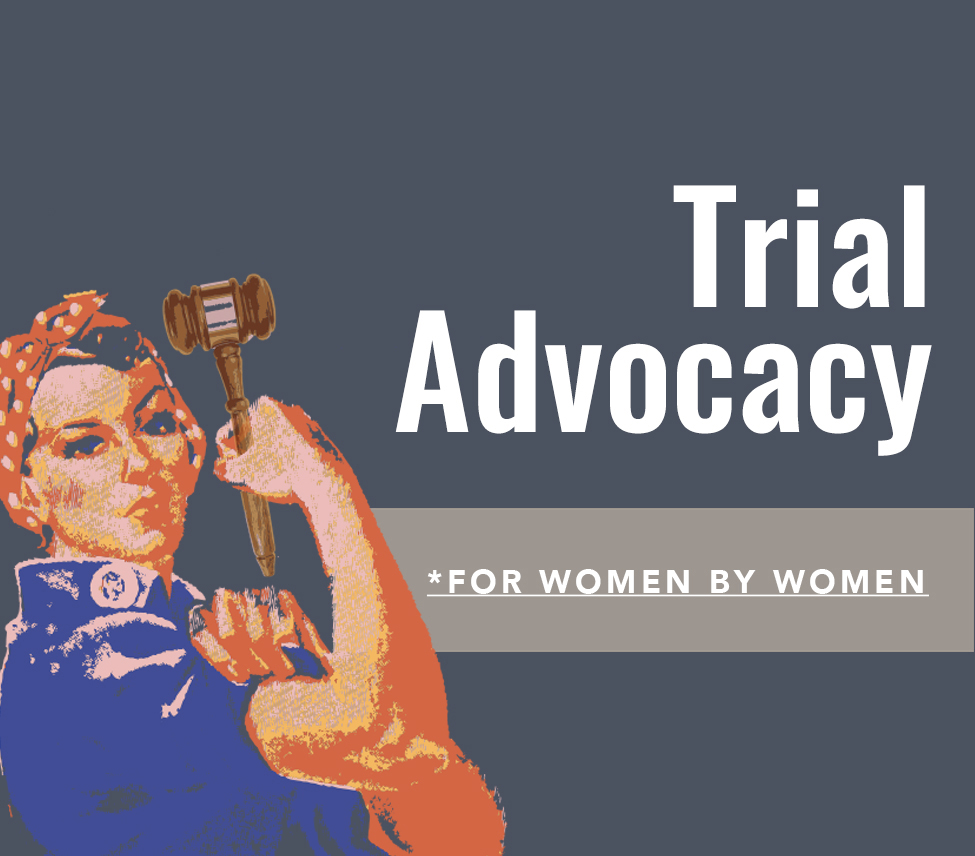 July 14, 15
https://tactlawyer.com/
GOALS
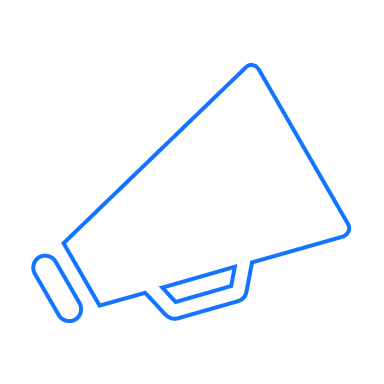 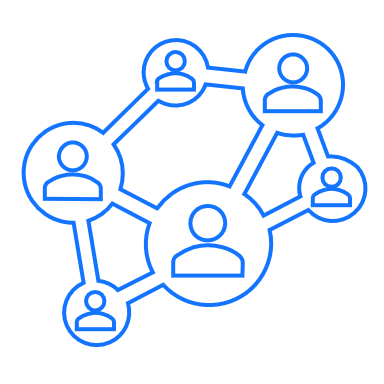 Public Defenders’ Voices
Training to as many PDs as possible
Support & Connect
support & connection
Website: https://www.papublicdefenders.com/
Password = D3f3nd3r2021
Videos
Checklists, Forms, & Manuals
Narrated PPTs
Events & Job Postings
TWO NEW INITIATIVES…
Monthly Shout Out
End of the year new attorney award (0-2) + intermediate (2- 5)
support & connection
Listservs -465 total ppl
Chiefs
1st Assistants
ACCR – (177)
Generalposting
Next up - Support staff?
GOALS
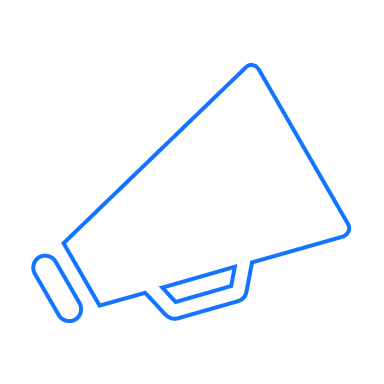 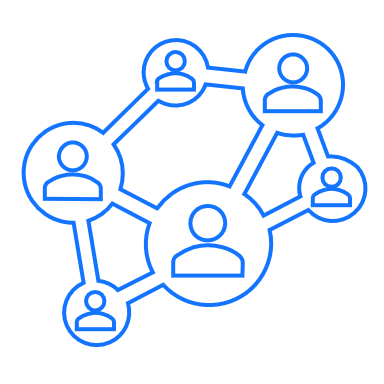 Public Defenders’ Voices
Training to as many PDs as possible
Support & Connect
elevating PD voices
Partnerships
PDAP Committees
Policy
Funding
PDAP Committees
Policy
Funding
When PDAP asked to sign on or give input
Juvenile Justice Task Force
HR 111 + HB 488, 659, 979, 1064, 1095, 1587, 1590
SB 81, 411, 516
PDAP Committees
Policy
Funding
When PDAP asked to sign on or give input
Juvenile Justice Task Force
Fines & costs
Public hearings for paroled ppl set to live in group homes
Expansion of definition of exigent circumstances – all automobiles
Reduction of Gun lincensure requirements
SB 658
Interbranch Commission
An Indigent Defense Commission?
What’s Up with PDAP?
Sara Jacobson, executive director of training
Discussion of data & standards
Sara Jacobson, executive director of training
Ongoing LBFC study
Pennsylvania County Public Defender Office Survey link: 
https://www.surveymonkey.com/r/LBFC0421
Statewide Funding
SB 658
Training Center – fiscal note $1,559,245 
Passed out of committee but funding zeroed out
Interbranch Commission Proposal
Office of Indigent Defense
4 Divisions: Capital, Appeallate, Juvenile support, Training & Data
$4,250,000 staff +  up to $2,254,111 office  + 1,500,000 to increase Philly Defender capital case representation  (total ask = $7,500,000 +)
PDAP Proposal
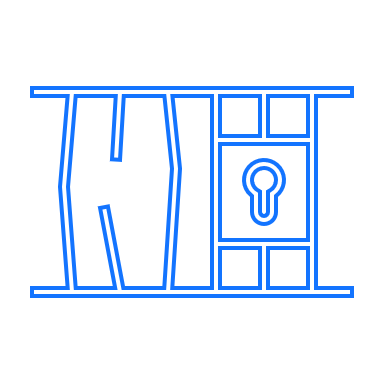 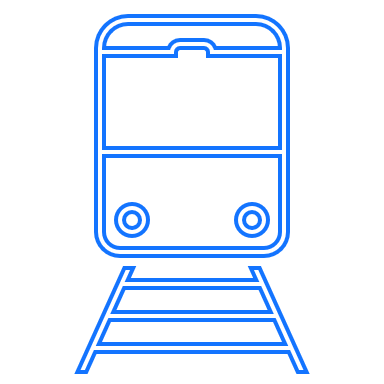 Direct funding to county PD offices
Indigent Defense Commission
Fully fund PDAP as org. to train PDs
Standards
Discussion of data & standards
Sara Jacobson, executive director of training